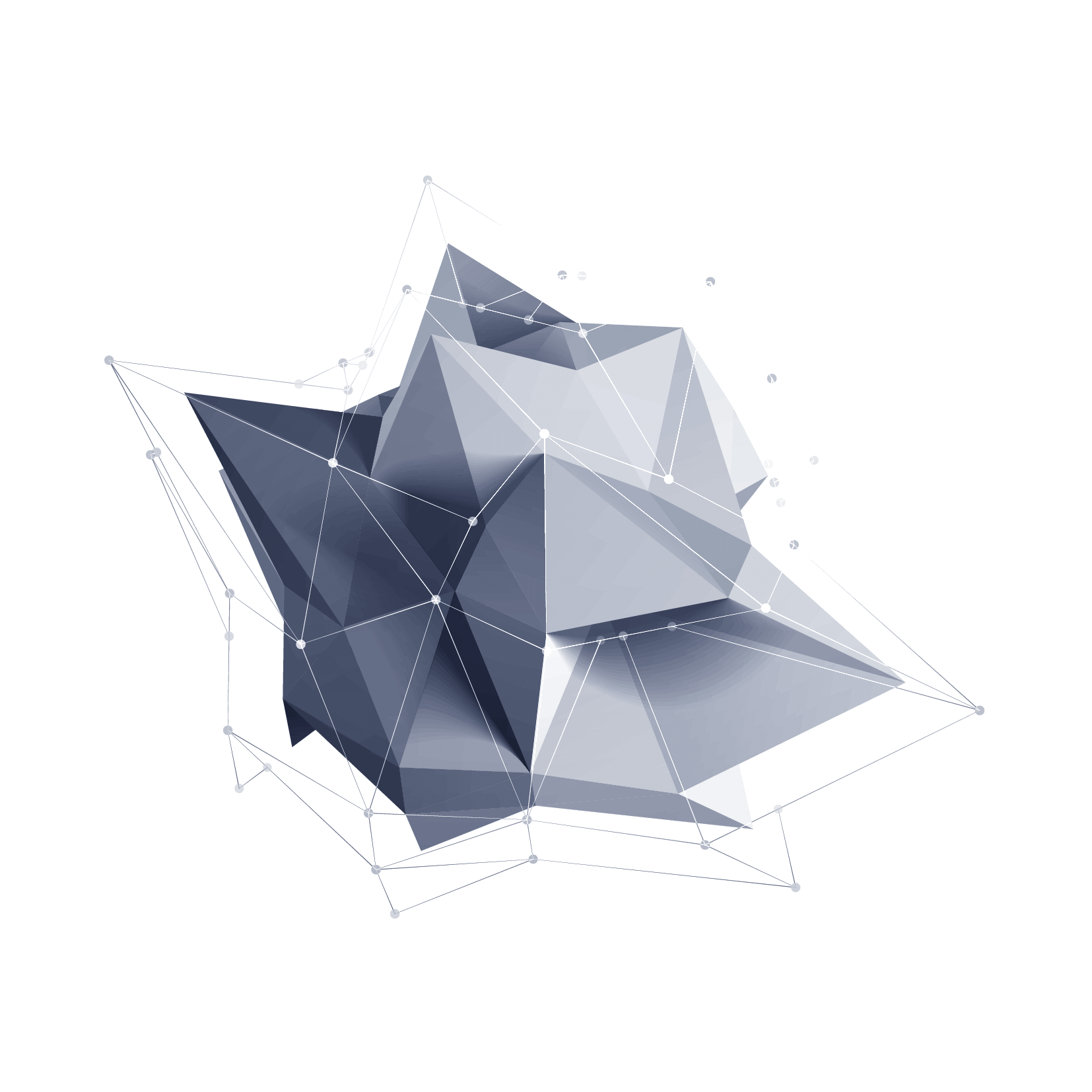 2022 WebGL中级课程
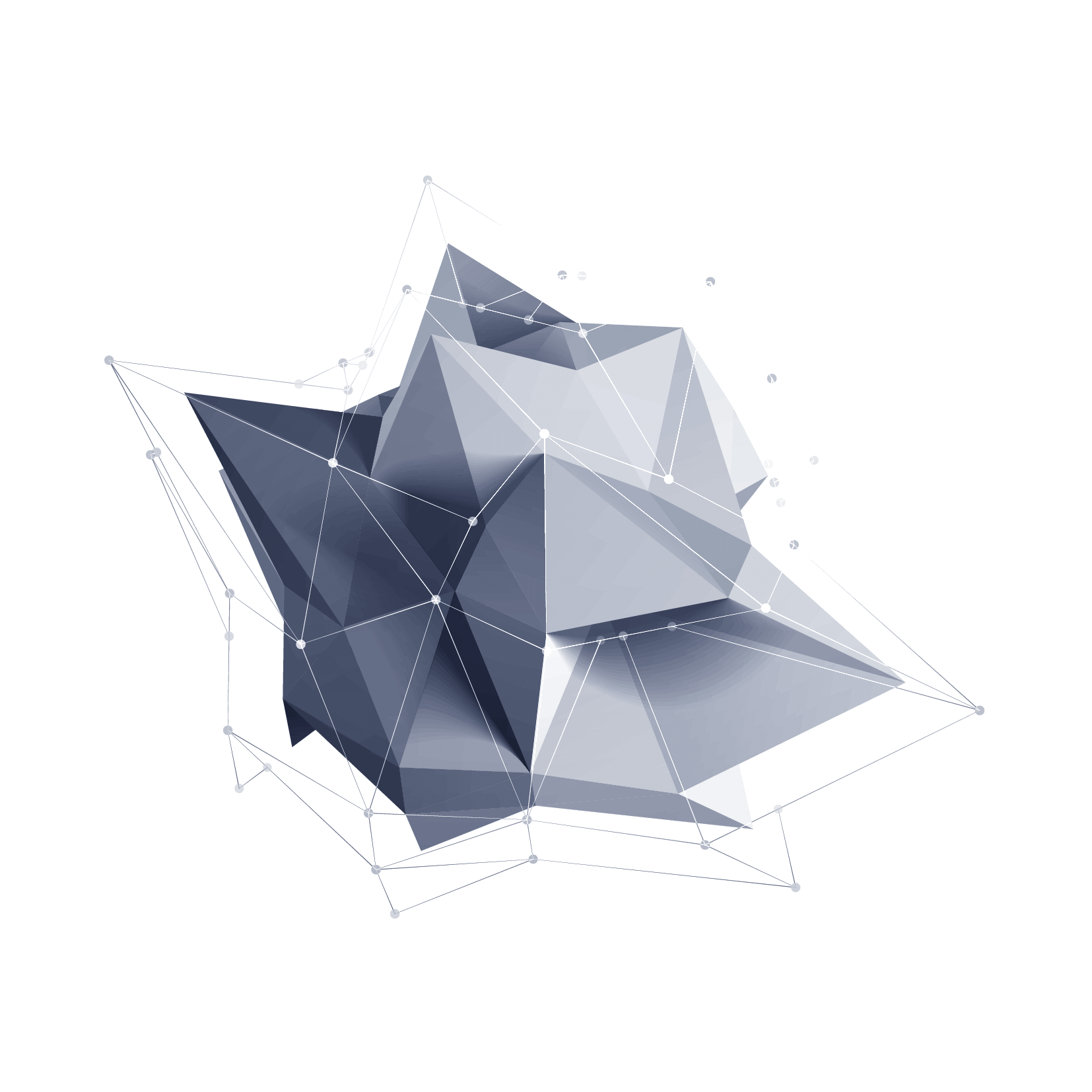 绘制正方体
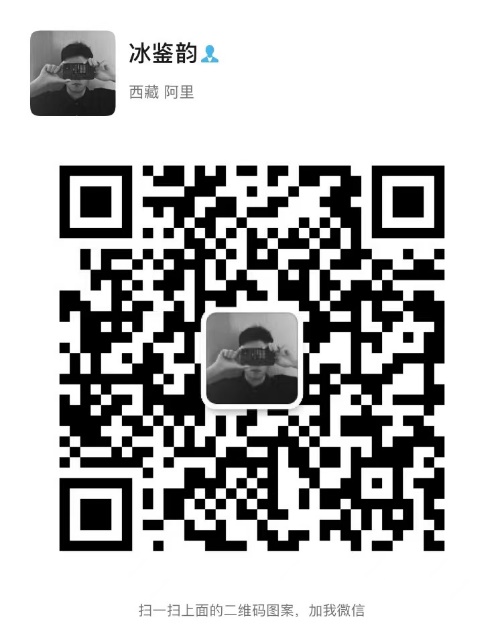 讲解人：冰老师
讲解时间：2022.06.14
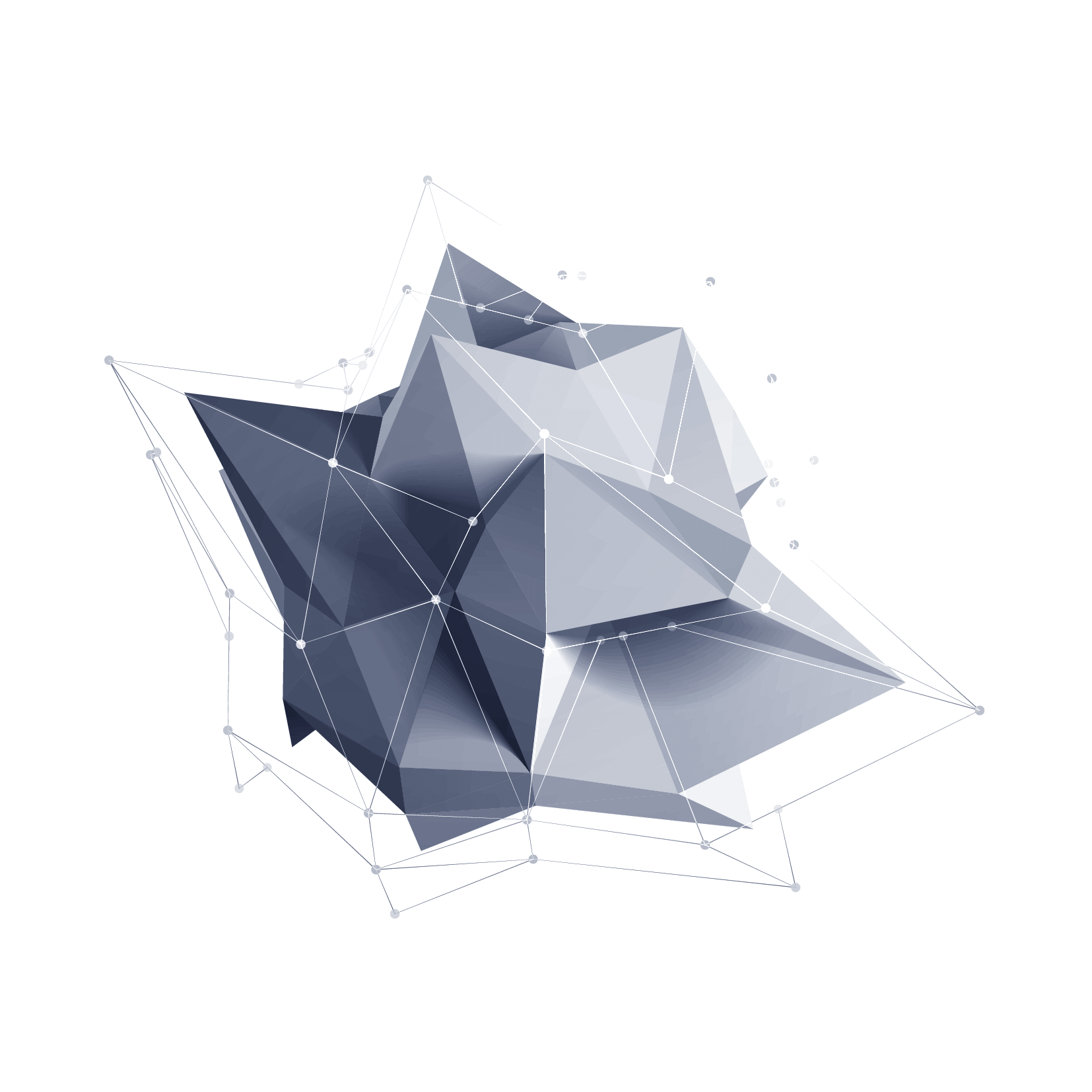 CONTENTS
目录
03
01
02
实战演练
前言
理论基础
BUSINESS PLAN
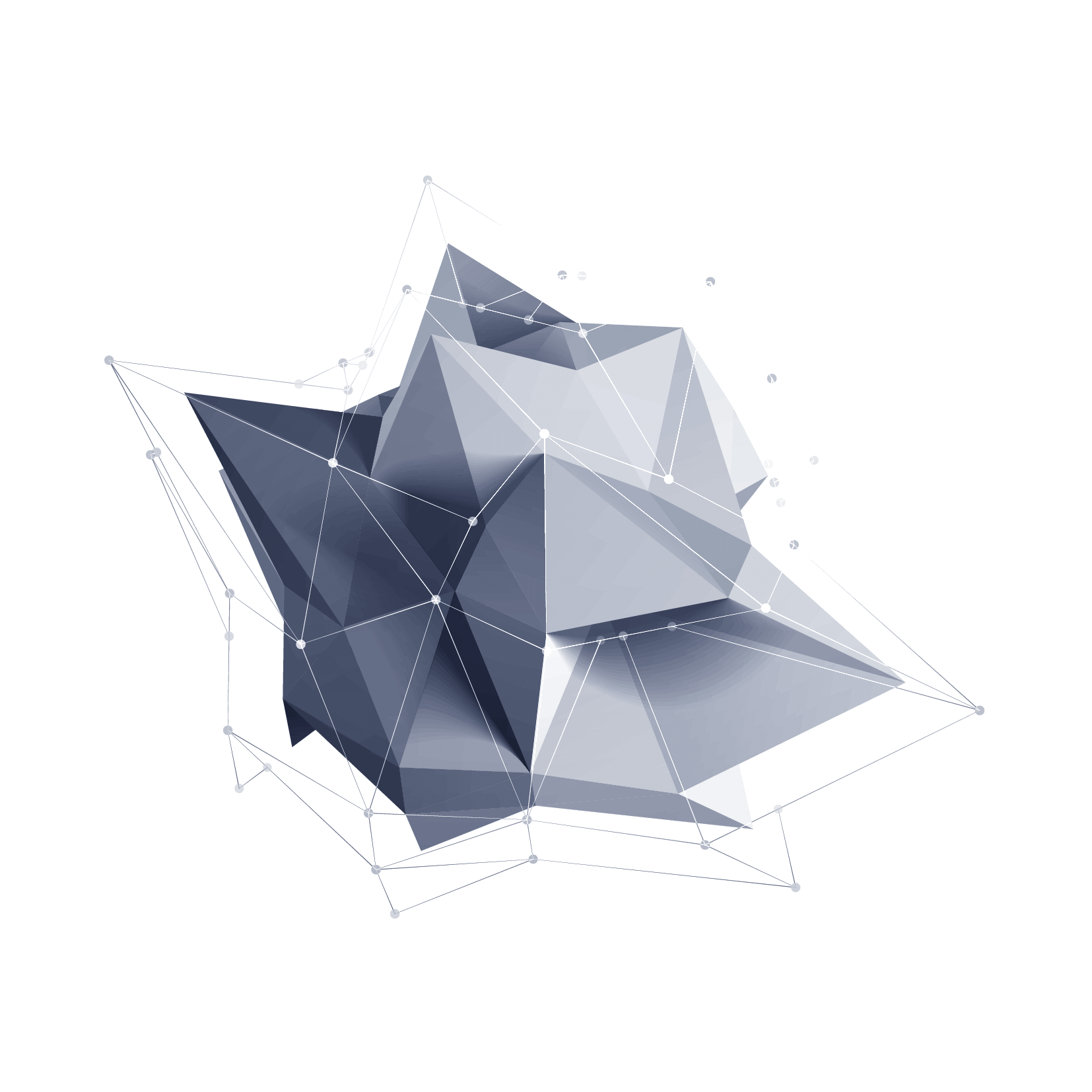 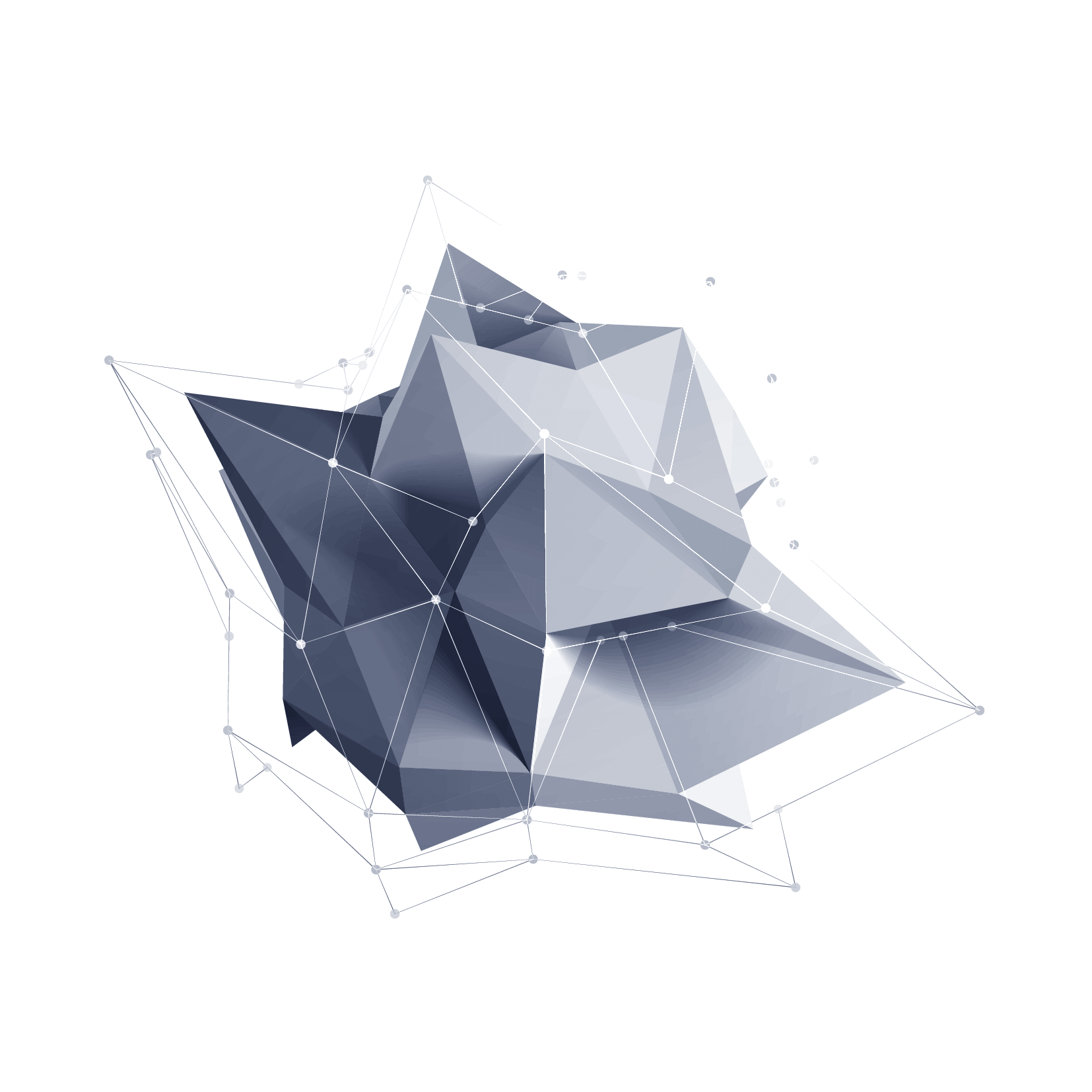 11
PART ONE
前言
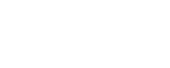 前言
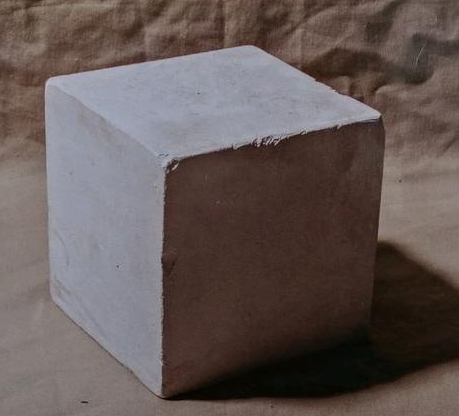 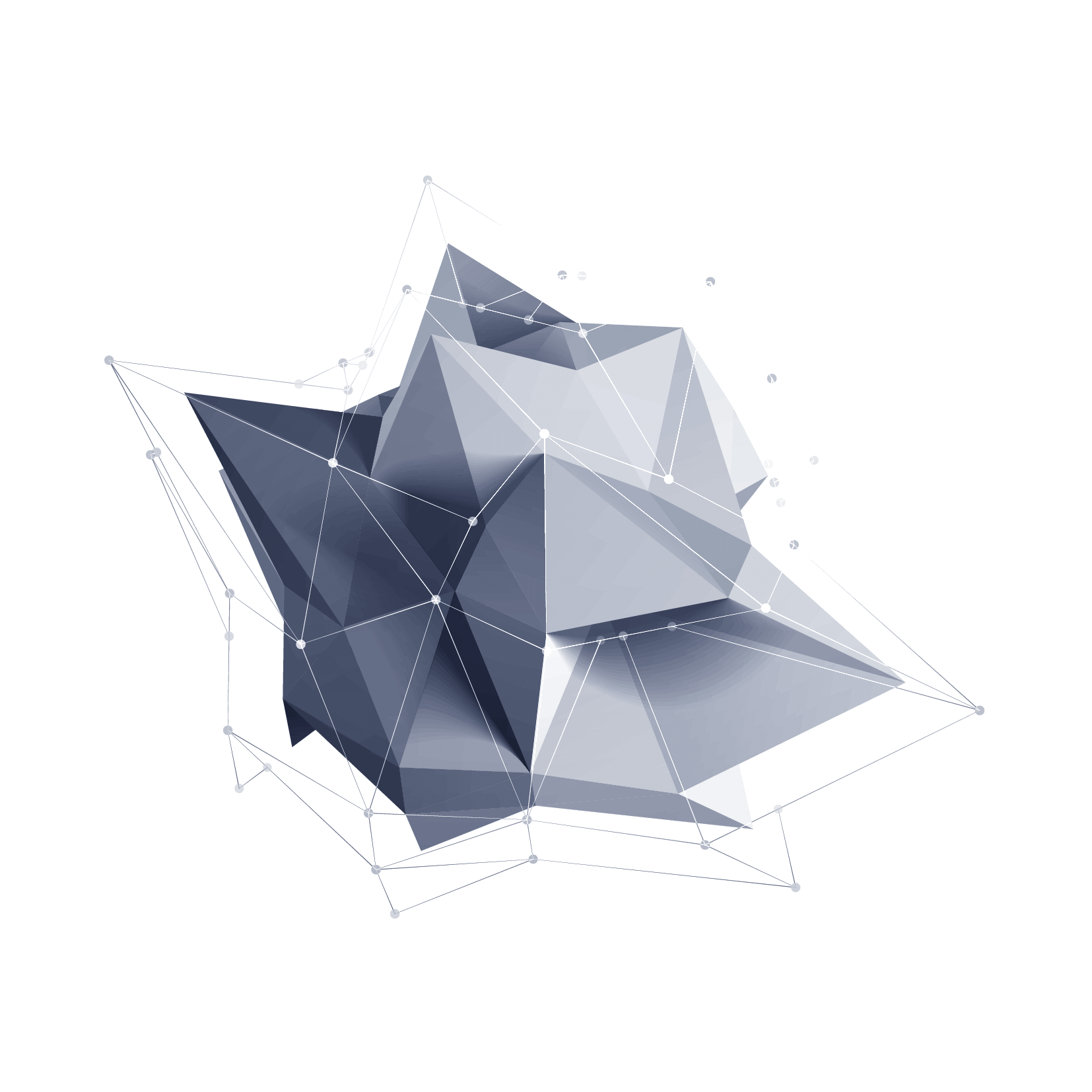 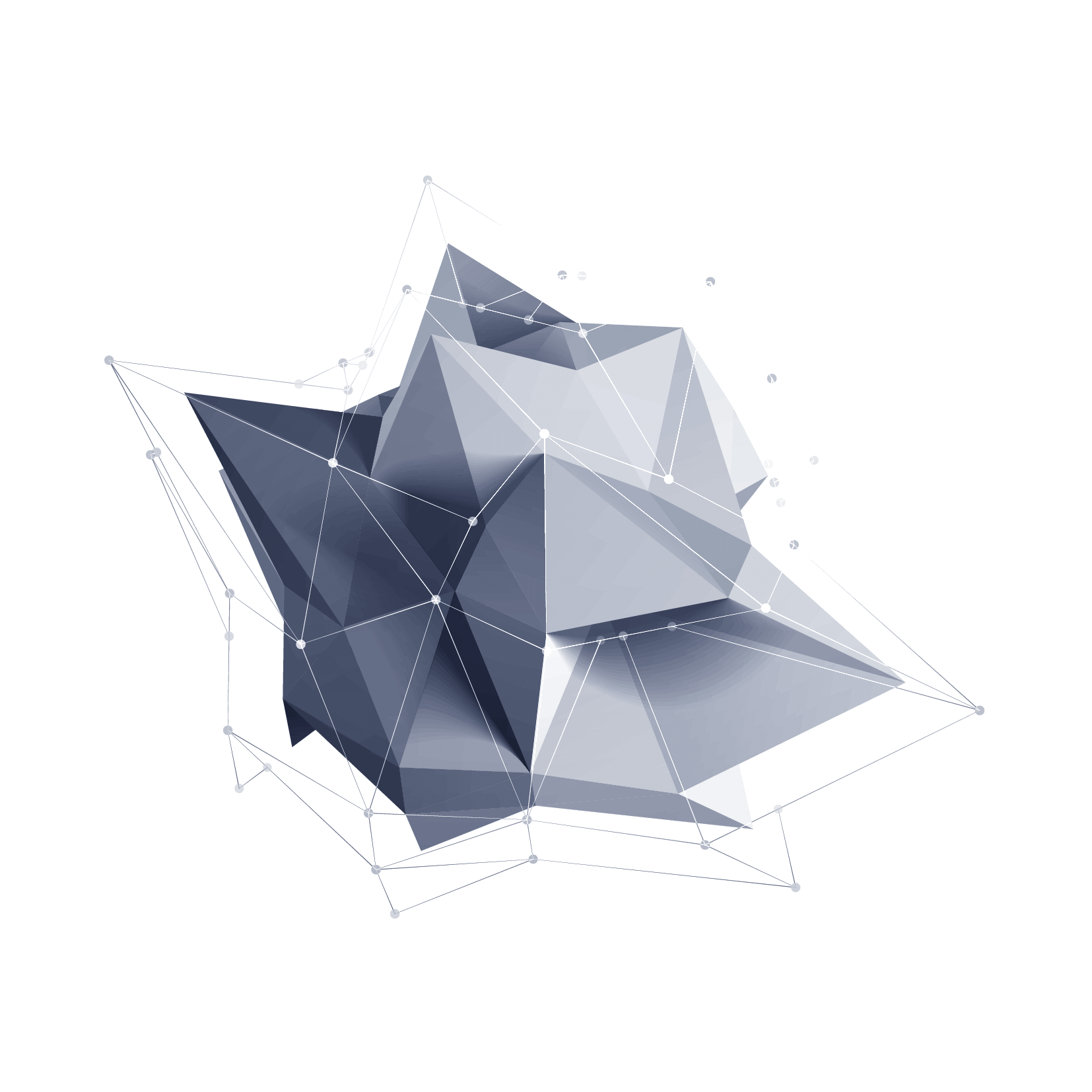 2
PART ONE
基础理论
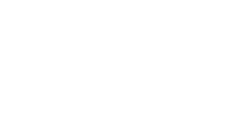 绘制不穿衣服的正方体
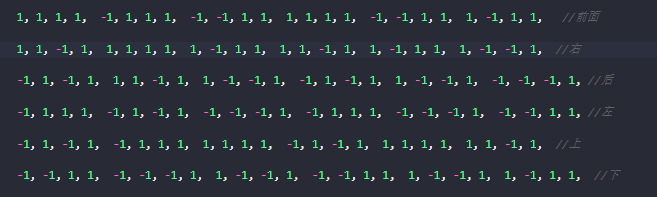 1、创建顶点框架。
2、绘制三角形。（注意三角形绘制顺序）
3、颜色值默认在shader内写死。
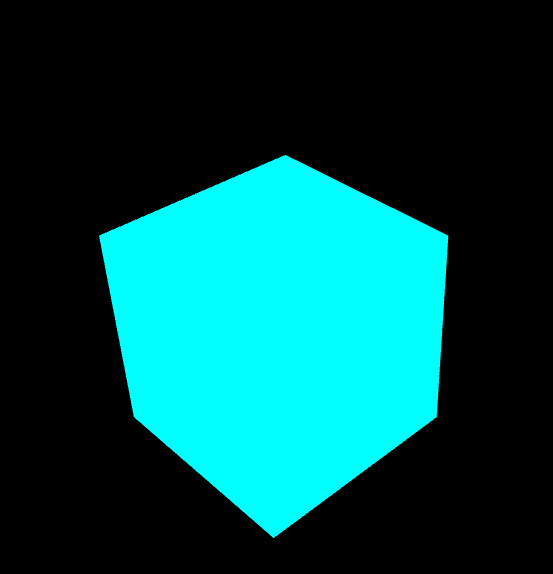 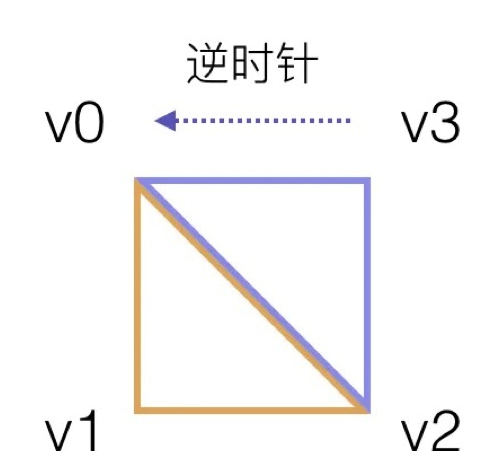 我们这里三角形的顶点连接顺序，是逆时针的。这个是 WebGL 的默认设置，当顶点顺序为逆时针时，这个平面代表正面，顺时针为背面。WebGL 有一个背面剔除的功能，开启此功能之后，背面是不会被绘制的。这个能力主要是在绘制 3D 形体时使用，对性能有一定的优化作用。
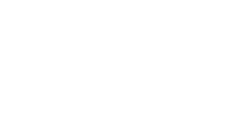 背面剔除
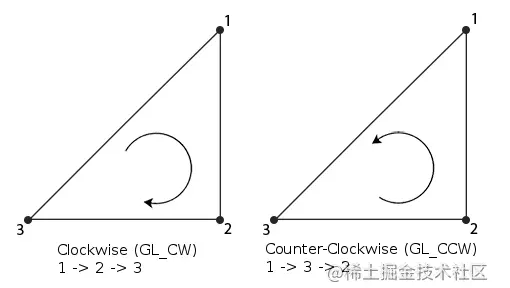 当我们确定这个顺序之后，就可以知道一个三角形面，是正对着我们还是背对着我们了，比如当我们确定顺时针的顶点的三角形是正面时，当有三角形在绘制时其顶点时逆时针的时候，这些三角形就是背向我们的了，背向我们的三角形，一般来说都是看不见的，为了提高运行效率可以不进行绘制，这就是背面剔除技术。
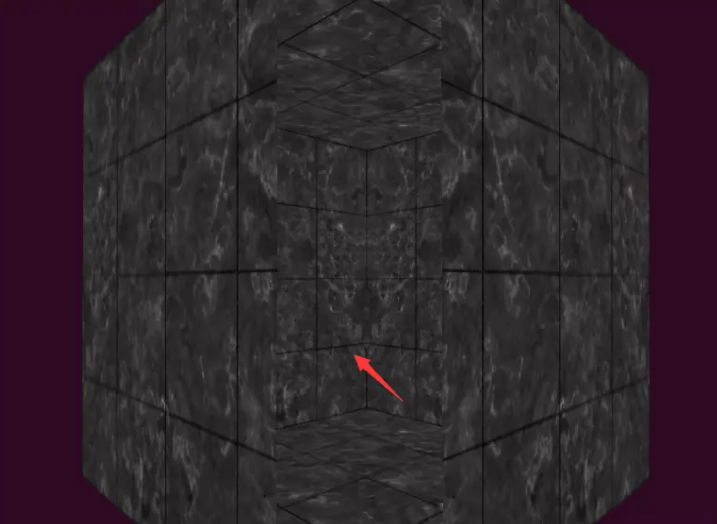 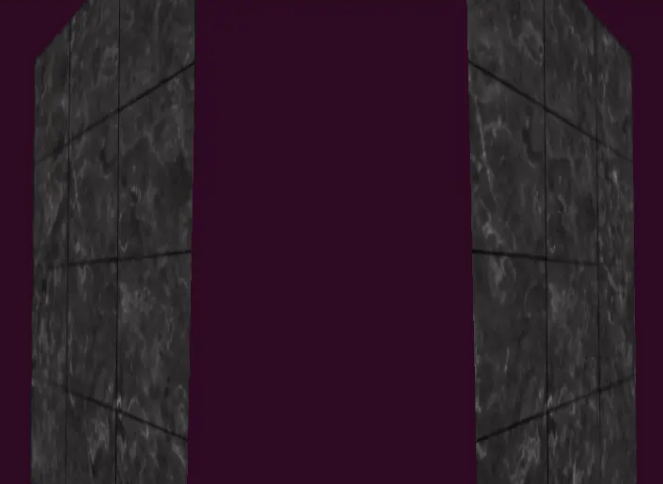 CCW 逆时针
CW 顺时针
// 设定逆时针顶点顺序为正面
gl.frontFace(gl.CCW); 
 // 开启背面剔除 
gl.enable(gl.CULL_FACE); 
 // 剔除背面 
gl.cullFace(gl.BACK);
没开启背面剔除
开启了背面剔除
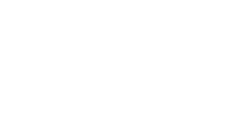 绘制穿简陋衣服的正方体
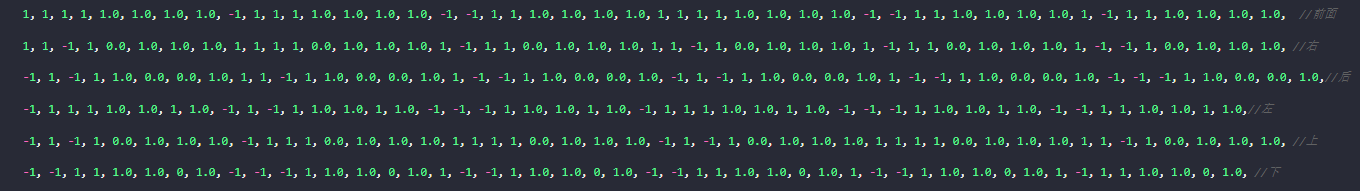 颜色值动态赋值
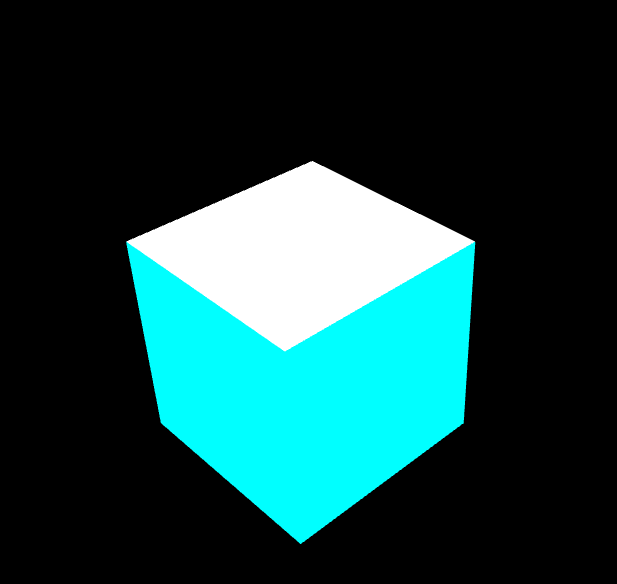 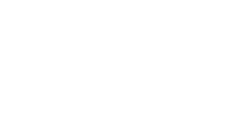 绘制穿衣服的正方体
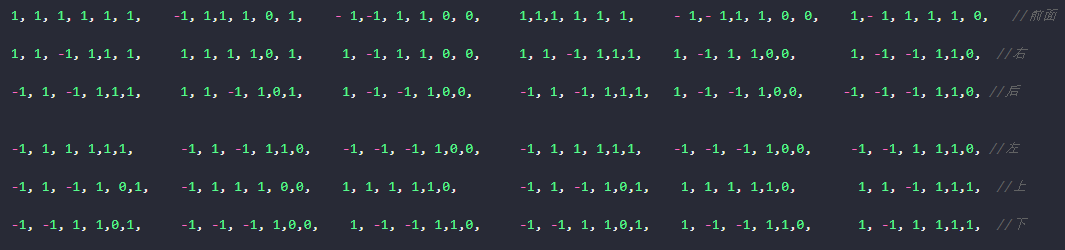 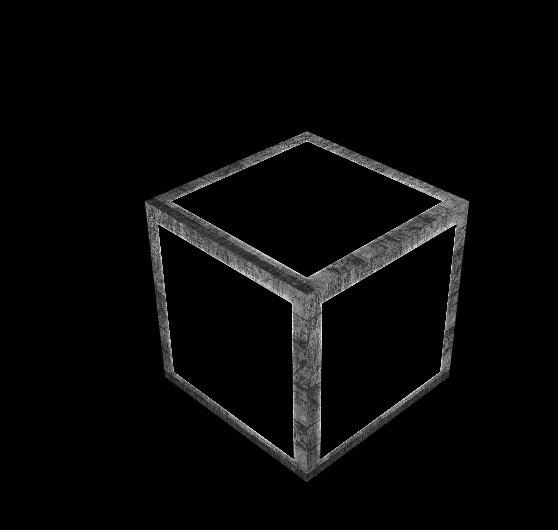 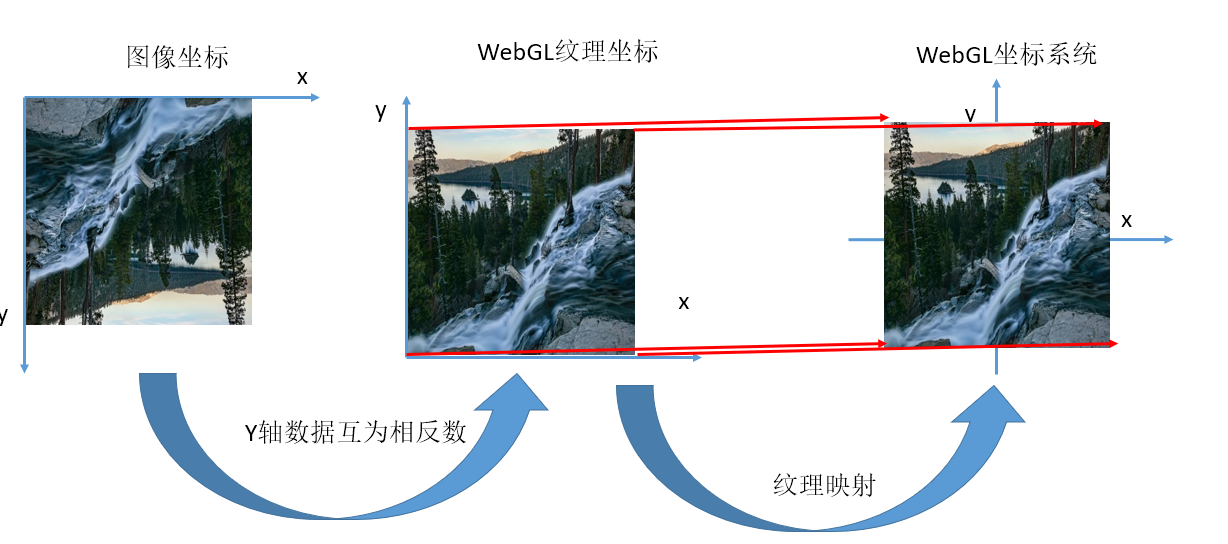 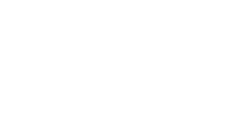 让正方体动起来
1、监听鼠标移动以及鼠标滑轮滚动事件
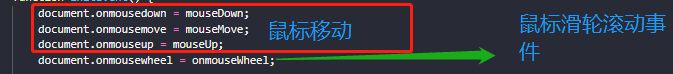 1、鼠标移动分解为两种运动方式：围绕x轴做旋转运动；围绕y轴做旋转运动。
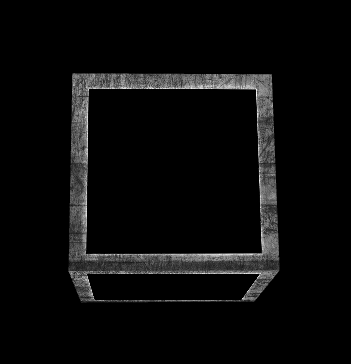 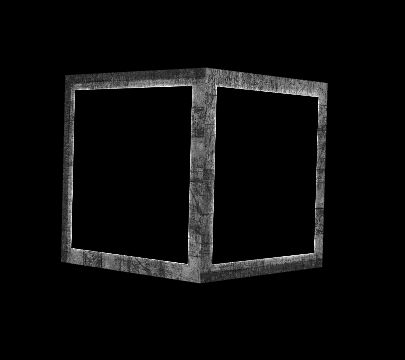 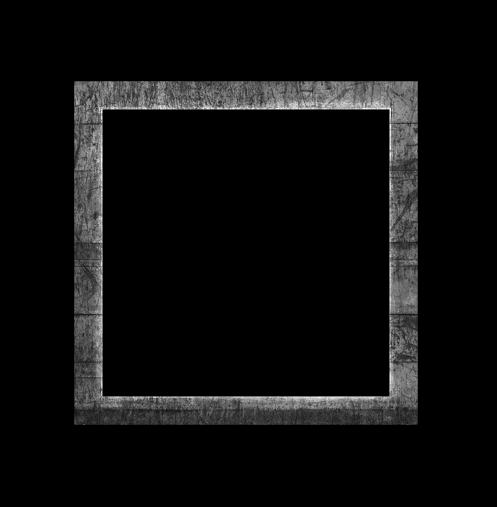 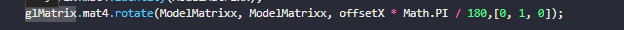 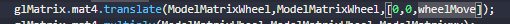 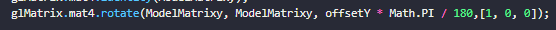 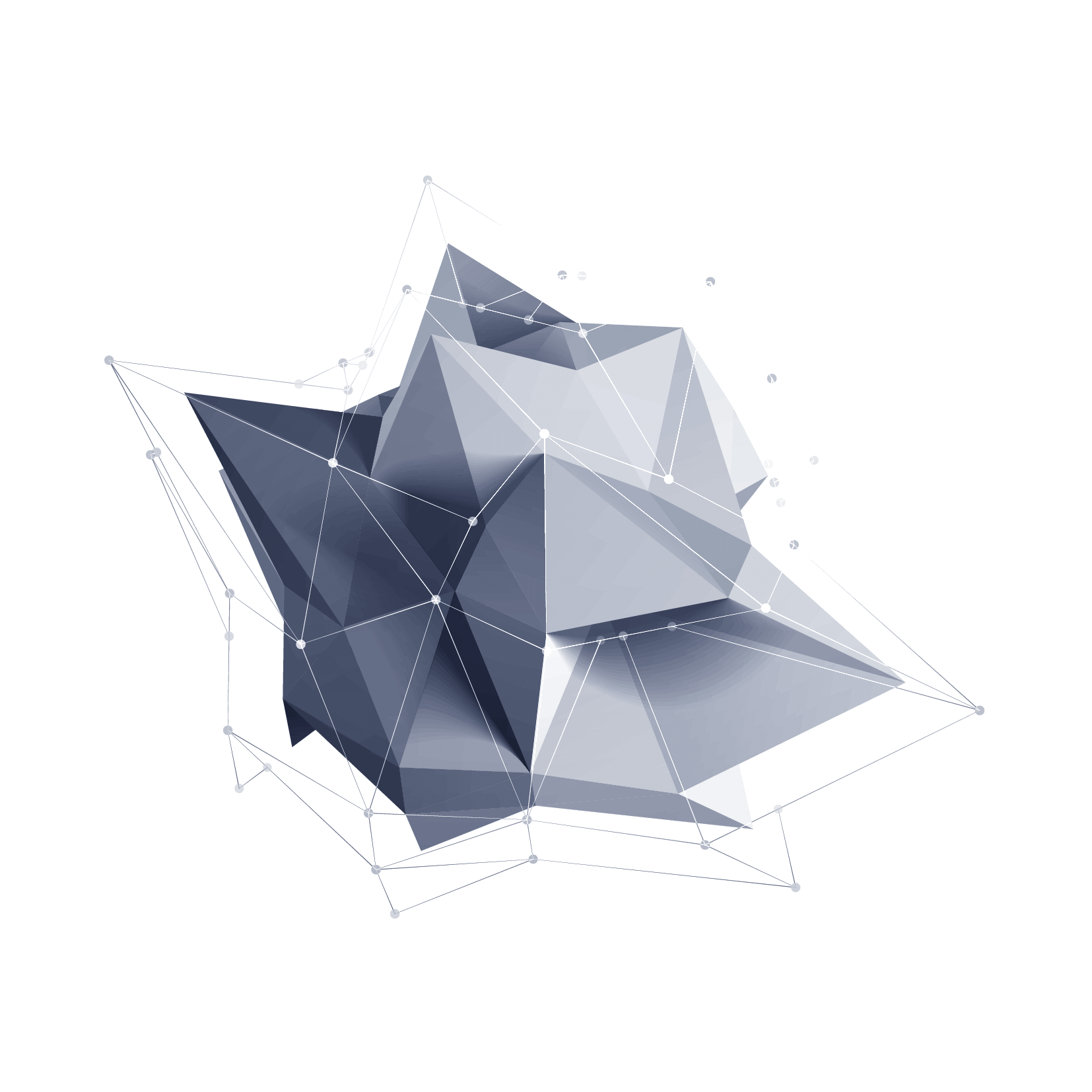 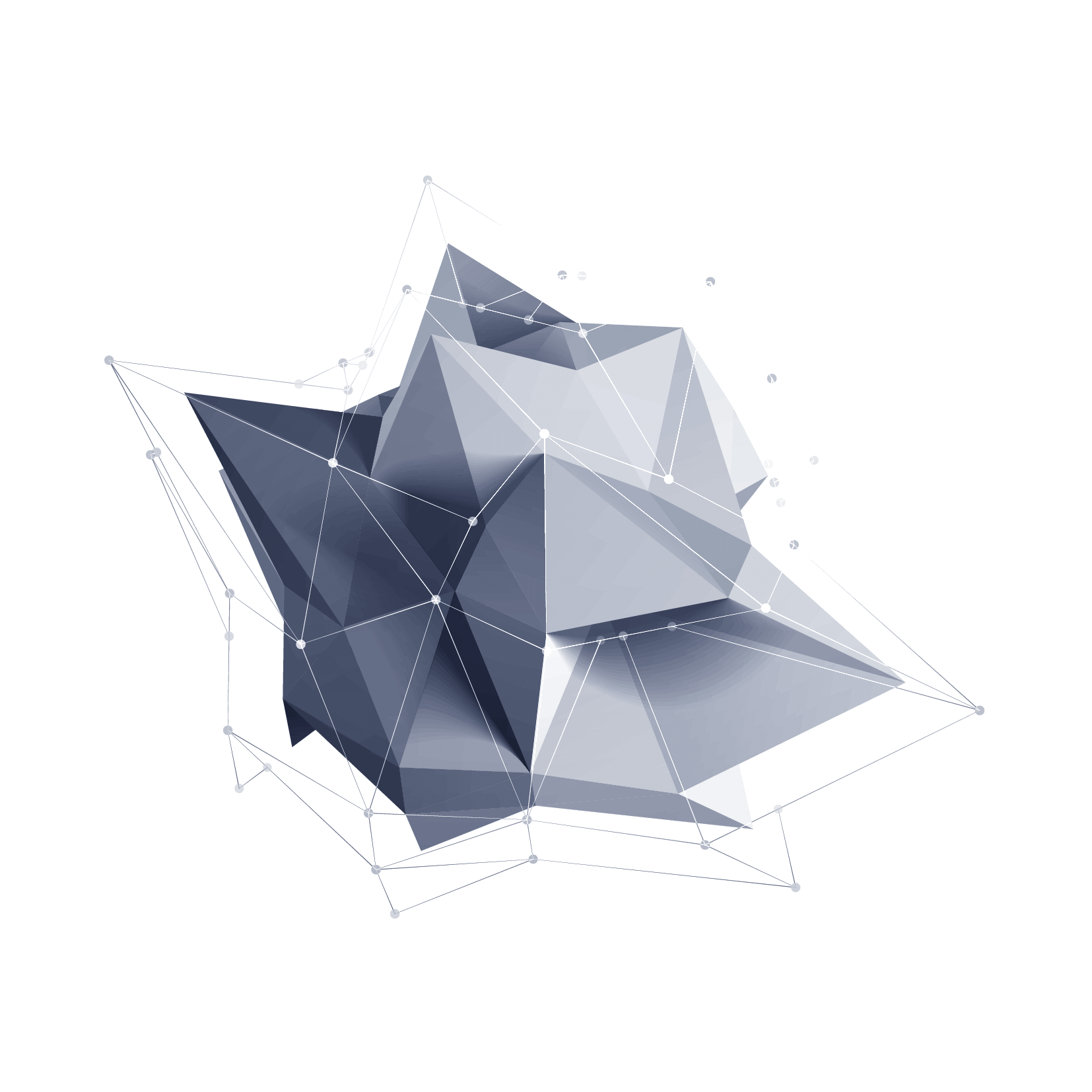 谢谢观看
THANK YOU